ДУНДГОВЬ АЙМГИЙН БАЯНЖАРГАЛАН СУМ
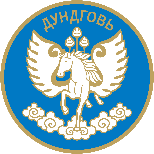 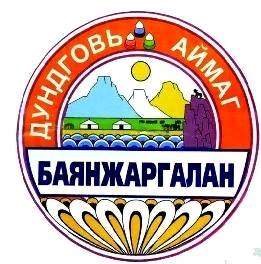 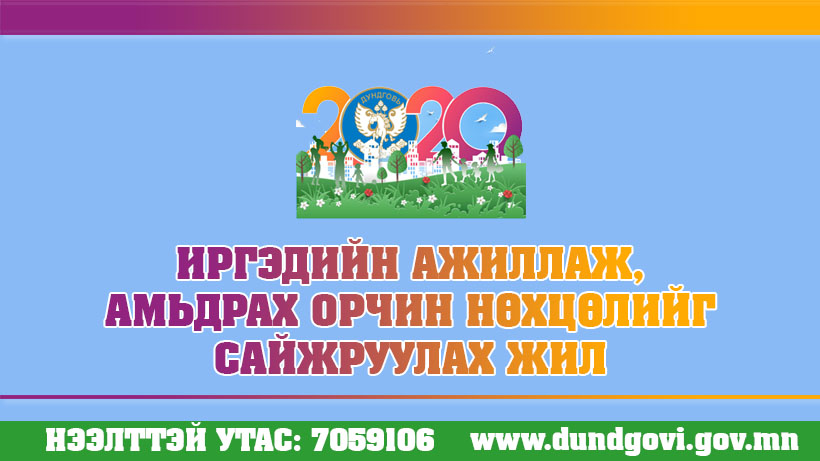 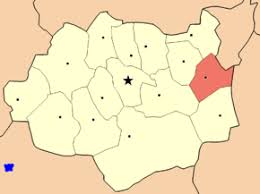 Газар нутгийн хэмжээ:
318.9 кв.км
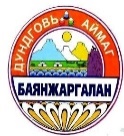 ТОВЧ ТҮҮХ
Боржигон хошуу нь 1691 онд байгуулагдсан бөгөөд 7 сум, 1 хондогод хуваагдаж байсан ба 7 сум тус бүр отогуудад хуваагдаж нийт 44 отогтой байсан ба өнөөгийн Баянжаргалан сум нь Их догшин отогт багтаж байжээ. Энэ отог нь дотроо Их догшин гучид, Бага догшин гучид, Номгон гучид, Бага номын гучид, Нэхий гучид, Чулууны гучид, Хорхой гучид гэж гучдуудад хуваагддаг байна. Баянжаргалан хэмээх жаргалтай бөгөөд баян энэ нутаг маань 1924 онд Хан Хэнтий уулын аймаг Оцолсансарын уулын хошуу, Баянжаргалан уулын сум гэж тулгын чулуугаа тулж гал голомтоо бадраасан түүхтэй билээ. Сум байгуулагдсанаас хойш 1925 онд хөдөлмөрчдийн хурлын захиргаа, 1927 онд МАХН – ын үүр, 1928 онд мал эмнэлэг, 1937 онд хүн эмнэлэг, 1940 онд бага сургууль, 1928 онд эд хэрэглэгдийн хоршоо, 1945 онд Улаан булан, 1960 онд хүүхдийн цэцэрлэг, холбооны салбар, 1975 онд эмийн сан зэрэг байгууллагууд байгуулагдаж иргэд хөдөлмөрчиддөө төрийн үйлчилгээг хүргэн ажиллаж ирлээ. Баянжаргалан сум нь Улаанбаатар хотоос 300 км, аймгийн төвөөс 150 км, Говьсүмбэр аймгаас  80 км зайтай. Өөрийн аймгийн Өндөршил, Гурвансайхан, Говь-Угтаал, Цагаандэлгэр сумдтай, Говь-Сүмбэр аймгийн Сүмбэр, Шивээговь , Дорноговь аймгийн Даланжаргалан сумдтай тус тус хиллэдэг. Тус сум нь хайргархаг шавранцар цайвар хүрэн, хужир шаварлаг элсэнцэр буюу хөлгөн шавранцар бор хөрс голлосон уул толгодлог гадаргатай.
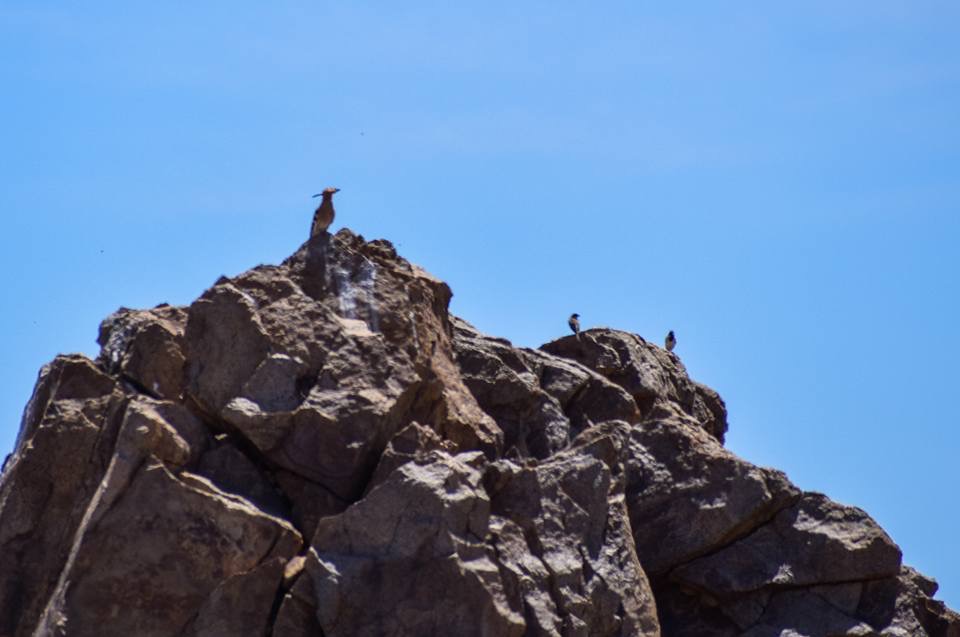 Боржигон хошуу нь 1691 онд байгуулагдсан бөгөөд 7 сум, 1 хондогод хуваагдаж байсан ба 7 сум тус бүр отогуудад хуваагдаж нийт 44 отогтой байсан ба өнөөгийн Баянжаргалан сум нь Их догшин отогт багтаж байжээ. Энэ отог нь дотроо Их догшин гучид, Бага догшин гучид, Номгон гучид, Бага номын гучид, Нэхий гучид, Чулууны гучид, Хорхой гучид гэж гучдуудад хуваагддаг байна. Баянжаргалан хэмээх жаргалтай бөгөөд баян энэ нутаг маань 1924 онд Хан Хэнтий уулын аймаг Оцолсансарын уулын хошуу, Баянжаргалан уулын сум гэж тулгын чулуугаа тулж гал голомтоо бадраасан түүхтэй билээ. Сум байгуулагдсанаас хойш 1925 онд хөдөлмөрчдийн хурлын захиргаа, 1927 онд МАХН – ын үүр, 1928 онд мал эмнэлэг, 1937 онд хүн эмнэлэг, 1940 онд бага сургууль, 1928 онд эд хэрэглэгдийн хоршоо, 1945 онд Улаан булан, 1960 онд хүүхдийн цэцэрлэг, холбооны салбар, 1975 онд эмийн сан зэрэг байгууллагууд байгуулагдаж иргэд хөдөлмөрчиддөө төрийн үйлчилгээг хүргэн ажиллаж ирлээ. Баянжаргалан сум нь Улаанбаатар хотоос 300 км, аймгийн төвөөс 150 км, Говьсүмбэр аймгаас  80 км зайтай. Өөрийн аймгийн Өндөршил, Гурвансайхан, Говь-Угтаал, Цагаандэлгэр сумдтай, Говь-Сүмбэр аймгийн Сүмбэр, Шивээговь , Дорноговь аймгийн Даланжаргалан сумдтай тус тус хиллэдэг. Тус сум нь хайргархаг шавранцар цайвар хүрэн, хужир шаварлаг элсэнцэр буюу хөлгөн шавранцар бор хөрс голлосон уул толгодлог гадаргатай.
1
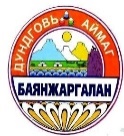 ТОВЧ ТҮҮХ
Аль ч улиралд таван хошуу мал идээшин дасах говь хээр хосолсон нутаг.  Нутгийн хөрсөнд агь, гашуу, ерхөг, хазаар, дэрс, таана, хөмүүл, хялгана голлон ургана. Чихэр өвс, царван, таван салаа, бажууна зэрэг эмийн ургамал, буйлс, хайлс, яргай, бургас харгана зэрэг модлог ургамал ургана. Далайн түвшинээс дээш 1521 метр өргөгдсөн Хараатын уул, 1465 метр өргөгдсөн Их борын уул, Баян бор, Нэмнээ, Энгэрийн улаан, Хөөт, Шар даравгай зэрэг өргөн уудам говиудтай. Зүүн гашуун булаг, Булаг элгэн, Хөөт, Хар толгой, Сэрвэн, Аргатай зэрэг 17 булагтай.  Хавиргын улаан, Нэмнээгийн улаан, Энгэрийн улаан, Могойн улаан гэсэн дөрвөн том нууртай.  Манай эриний өмнөх хүрэл чулуун зэвсгийн үеийн дурсгалын нэг чухал сэдэв болох хадны зураг, бичээс, хүн малын мөр, сүг зураг хаа сайгүй байдаг Сэрвэн шар ганга  зэрэг байгалийн сонин тогтоцтой. 16-р зууны үеийн халх Өөлдийн ширүүн тулалдаан тус сумын нутагт болж байсныг гэрчлэх өндөрлөг газар, чулуун харуул хамгаалалт Саруулын болон Буурлын бичигт хад, могойн талын чулуун хэрэм, Зараа, Баянцогтын булш хиргэсгүүр зэргийг дурьдахад таатай байна.Тус сум нь байгалийн баялаг хүрэн нүүрс, занар, жонш, төмрийн хүдэр, уран, өнгөт металл, шаазангийн шавар, цементийн материалаар элбэг. Агаарын дундаж температур өвөл 1-2 сард 30 хэм хүрч хүйтэрдэг бол, 7 сарын сүүлчээр 8 сар хүртэл зундаа 35 хэм хүрч халдаг эрс тэрс уур амьсгалтай боловч зундаа бороо хуртай бол ургамал  сайн ургадаг.
2
ХҮН АМ
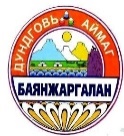 Сумын нийт хүн ам 1261  үүнээс эрэгтэй 673, эмэгтэй 588
Сумын төвд 531, хөдөөд 730 оршин суудаг. Шилийн гол 1-р баг 281, Энгэр-Ус 2-р баг 449, Аргатай 3-р баг 531
3
ХҮН АМ
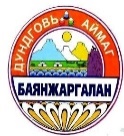 Өмнөх онтой харьцуулахад сумын хүн ам 1.02 хувиар буурсан байна. Багуудаар нь авч үзвэл Шилийн гол баг 0.7, Энгэр-Ус баг 4.6%, Аргатай 1.8 хувиар тус тус буурсан байна.
4
ХҮН АМ
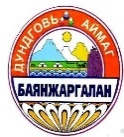 5
ХҮН АМ
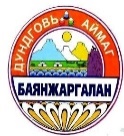 Алдарт эхийн одонтой эхчүүд 114 байна.
50
72
6
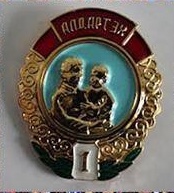 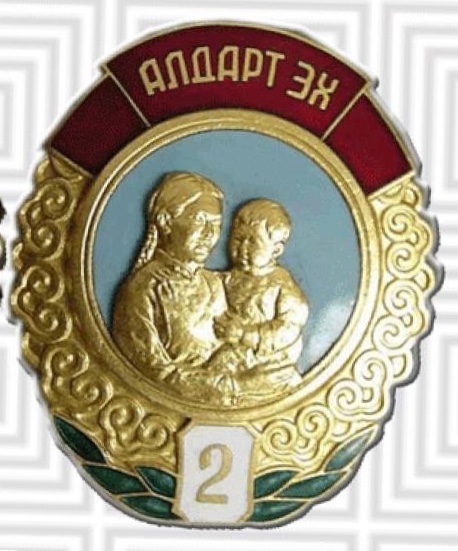 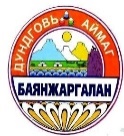 ХҮН АМ
Багаар өрх, хүн ам
7
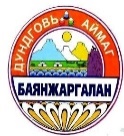 ХҮН АМ
8
ХҮН АМ
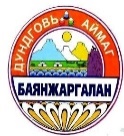 9
ХҮН АМ
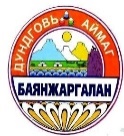 Хүн амын тоо, насны бүлгээр, 2019 он, багаар
Хүн ам, багаар 2008– 2019 он
10
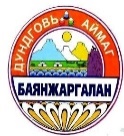 АЖ АХУЙН НЭГЖ, БАЙГУУЛЛАГА
АЖ АХУЙН НЭГЖ, БАЙГУУЛЛАГА – 2018 ОН
11
Үүнээс үйл ажиллагаа явуулж байгаа 22, 
Үйл ажиллагаа эхлээгүй 10, 
үйл ажиллагаагаа түр зогсоосон 1 аж нэгж байна.
НИЙГМИЙН ЗАРИМ ҮЗҮҮЛЭЛТ
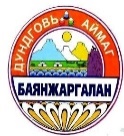 2019
2018
53
54
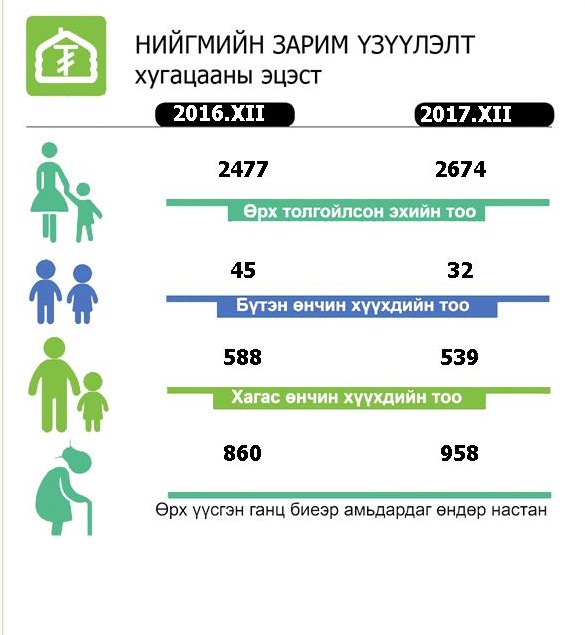 Өрх толгойлсон эхийн тоо
1
1
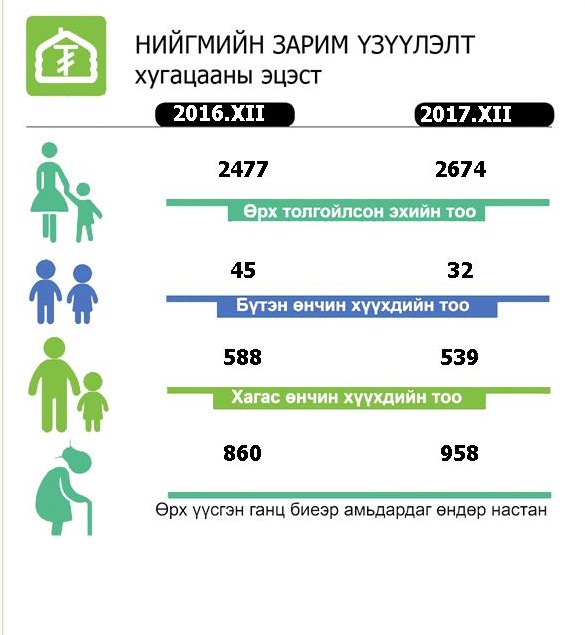 12
Бүтэн өнчин хүүхдийн тоо
Нийгмийн зарим үзүүлэлт
15
16
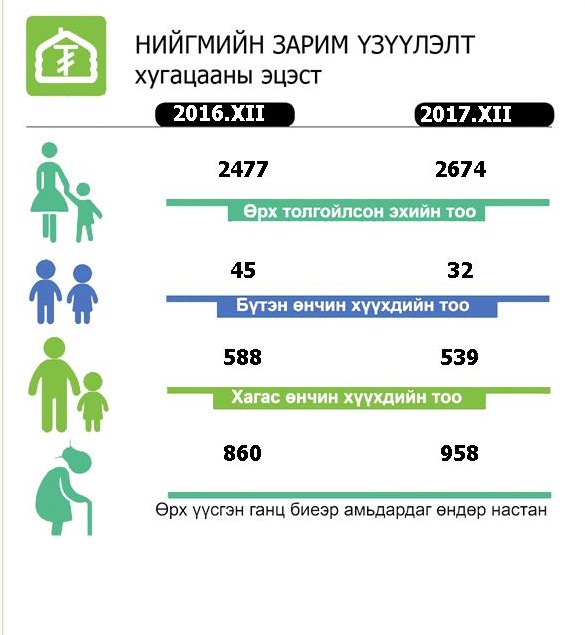 Хагас өнчин хүүхдийн тоо
40
42
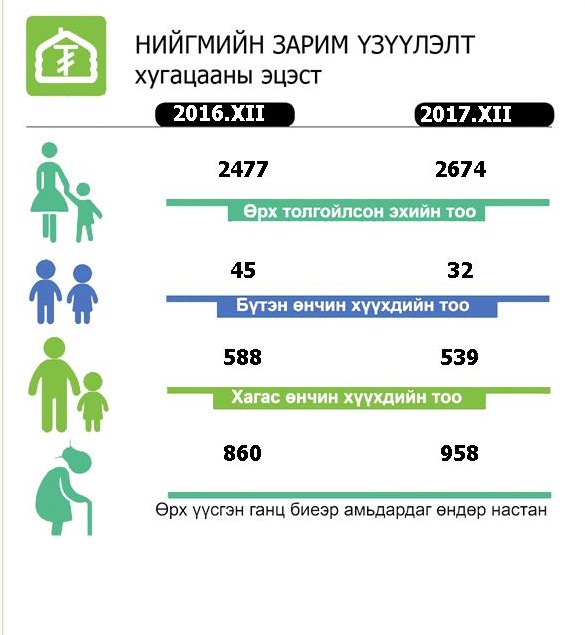 Өрх үүсгэн ганц биеэр амьдардаг өндөр настан
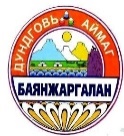 БОЛОВСРОЛ-2019 он
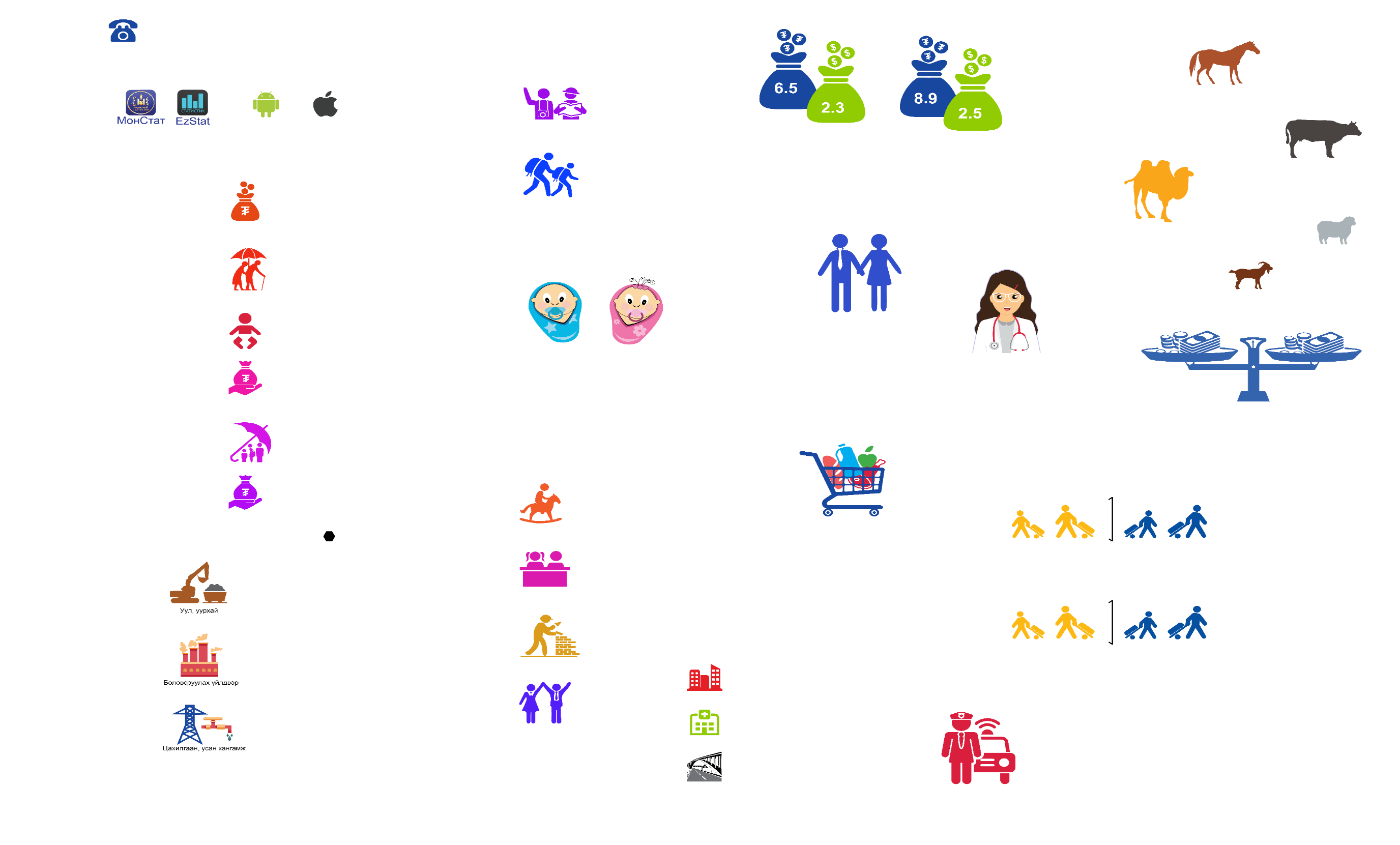 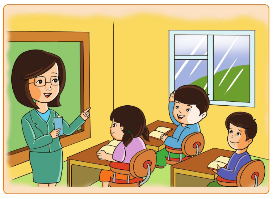 ЕБС-ийн 1 дүгээр ангид элсэгчид 29
Сургуулийн өмнөх боловсролын байгууллагын үндсэн багш  4
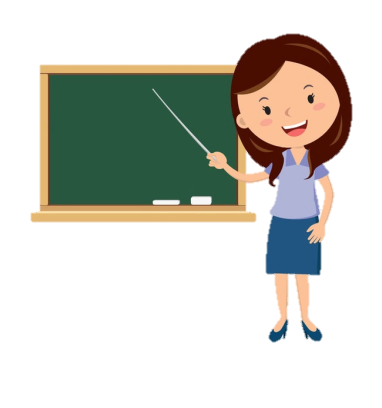 Сургуулийн өмнөх боловсролын байгууллагад хамрагдсан хүүхэд 97
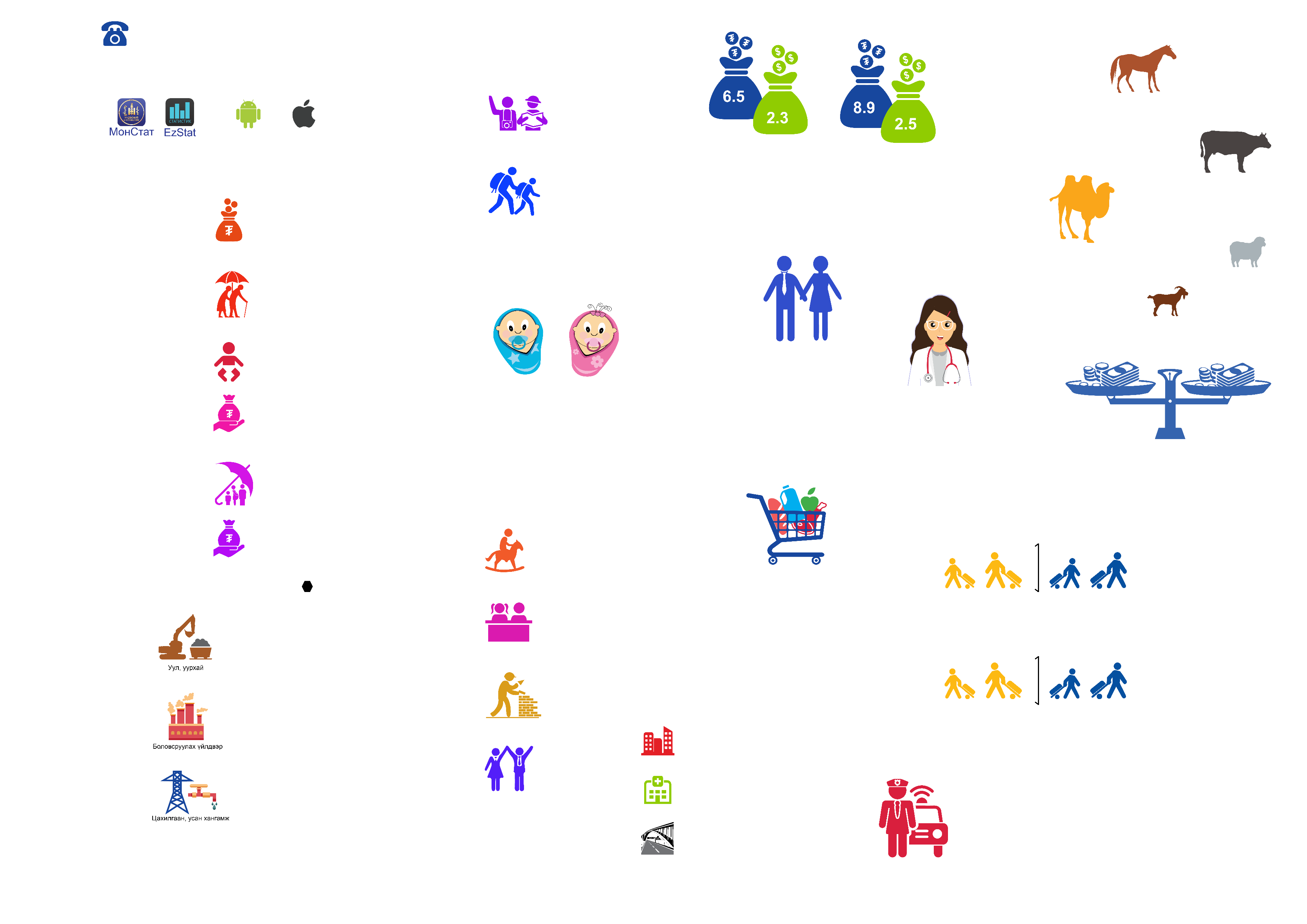 ЕБС-ийн үндсэн багш
13
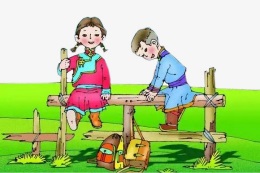 12
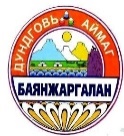 ХӨДӨӨ АЖ АХУЙ
Малын тоо 5 төрлөөр
14
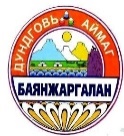 ХӨДӨӨ АЖ АХУЙ
Мал сүргийн бүтэц, 2018 он
Мал сүргийн дотор хонин сүрэг 53.1, ямаан сүрэг 39.7%-ийг тус тус эзэлж байгаа нь уламжлалт харьцаа сүүлийн жилүүдэд ихээхэн алдагдаж байгааг илэрхийлж байна.
15
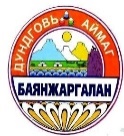 ХӨДӨӨ АЖ АХУЙ
2019 оны жилийн эцсийн мал тооллогын дүнгээр Баянжаргалан сумын хэмжээнд 157 326 толгой мал тоологдсон байна.
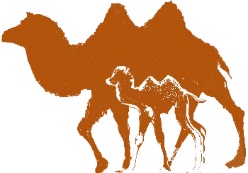 274
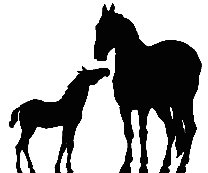 6 687
16
3 943
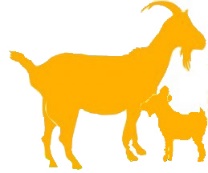 83 683
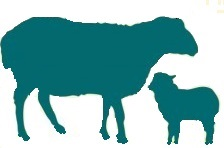 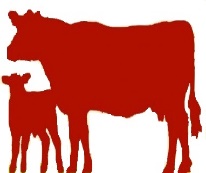 62 739
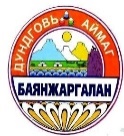 ХӨДӨӨ АЖ АХУЙ
Малын төрлөөр нь авч үзвэл:
Тэмээ
17
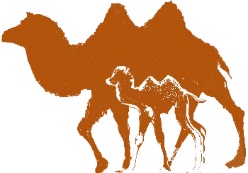 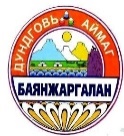 ХӨДӨӨ АЖ АХУЙ
Адуу
18
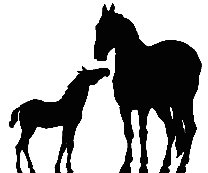 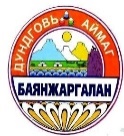 ХӨДӨӨ АЖ АХУЙ
Үхэр
19
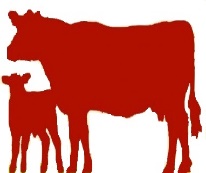 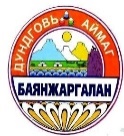 ХӨДӨӨ АЖ АХУЙ
Хонь
20
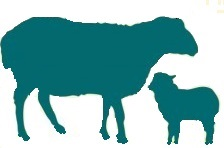 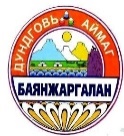 ХӨДӨӨ АЖ АХУЙ
Ямаа
21
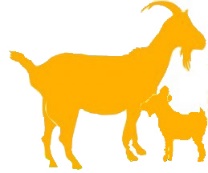 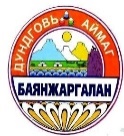 ХӨДӨӨ АЖ АХУЙ
Малын тоо багаар
22
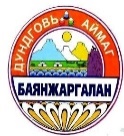 ХӨДӨӨ АЖ АХУЙ
23
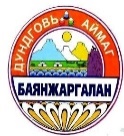 ЦАХИМ ХАЯГ
25
Дундговь аймагтай холбоотой ВЭБ хуудсууд
http://www.dundgovi.gov.mn
http://www.dundgovi.nso.mn